UNIVERSIDADE ABERTA DO SUSUNIVERSIDADE FEDERAL DE PELOTASEspecialização em Saúde da Família
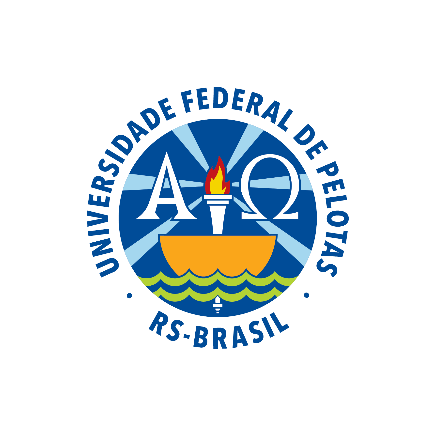 Melhoria da Atenção à Saúde do Idoso na ESF Piquiri, Cachoeira do Sul/RS
 
Alberto Luis Ochoa Gamboa


Orientadora: Analu Sparrenberger Manéa
 

Pelotas, 2015
Introdução
Para o ano 2025, Brasil ocupará o sexto lugar quanto ao contingente de idosos; estima-se que seja cerca de 32 milhões de pessoas com 60 anos ou mais de idade (BRASIL, 2006). 

No ano 2006 foi publicada a Portaria/GM no 399, onde se apresentam as Diretrizes do Pacto pela Saúde, no mesmo aparece a Saúde do Idoso como uma das prioridades, isto tem uma grande importância porque pela primeira vez na história das políticas públicas no Brasil a saúde da população idosa é direito de todos.
Introdução
A intervenção contribuirá para melhorar a qualidade de vida dos idosos, planejamentos de ações da ESF focando nas características da população idosa, assim reduzindo aparecimentos de complicações e melhorando vínculo entre equipe de ESF e usuário.

Foi visto que grande parte da população adstrita é idosa, por isso a necessidade de organizar o serviço voltado nesse tema.

É função da atenção básica contribuir para que mais pessoas alcancem idades avançadas com melhor estado de saúde possível.

Através de exames clínicos com qualidade e capacitação da equipe, apresentando mais resolutividade do serviço em relação à saúde do idoso.
Caracterização do Município
Cachoeira do Sul é um município brasileiro do estado do Rio Grande do Sul. É considerado uma das quatro capitais farroupilhas. Localiza-se na Mesorregião do Centro Oriental Rio Grandense e na Microrregião de Cachoeira do Sul;

Apresenta uma densidade populacional de 22,4 habitantes/Km², população de 86.750 habitantes, sendo a urbana de 72.716 habitantes (83.82 %) e a população rural de 14.034 habitantes (16.17%) (IBGE,2010);

 O sexo feminino representa 51.41% da população (44.598 mulheres), enquanto o sexo masculino corresponde a 48.59% da população (42.152 homens).
Caracterização do município
22 unidades básicas de saúde (ESF: 6 e UBS 16). Neste momento encontra-se em construção três ESF. Não tem disponibilidade de NASF, coisa que influi negativamente na prestação dos serviços de saúde.
Tem 01 hospital, com uma capacidade de 126 leitos, o que não é suficiente para a densidade populacional que tem.
O município não tem muitas especialidades, sendo assim os pacientes que precisam de sua avaliação, precisam viajar para outros municípios, além disso, os atendimentos dos mesmos são bem demorados
Caracterização da UBS
A unidade tem uma população de 5.000 habitantes, incluindo duas comunidades indígenas.
Em relação à estrutura física: encontra-se em remodelação porque não foi construída para estes fins, ainda não contém uma estrutura típica de uma Estratégia de Saúde da Família (ESF), pelo que não são desenvolvidas atividades de ensino; anteriormente foi uma UBS tradicional e voltou a ser ESF no mês de Abril deste ano.
Introdução
No futuro a unidade vai ter sala de reunião, sala de acolhimento e procedimentos de enfermagem, dois banheiros, um para os funcionários e outro para pacientes com limitações físicas e também uma sala de vacinação.

A unidade tem só 01 equipe de saúde da família, sendo composta por: 1 médico especialista em medicina de família, 1 técnico de enfermagem, 1 dentista, 1 enfermeira, 4 agentes comunitários. Para completar o Equipe de Saúde faltam: 1 técnico de farmácia, 1auxiliar administrativo, 4 agentes comunitários, 1 técnica em odontologia e 1 faxineira   (porque só contamos com limpeza da unidade só uma vez na semana), é evidente que a equipe não está completa e isto carrega problemas e dificuldades nos  atendimentos da população.
Introdução
A população alvo da intervenção será constituída por 593 pacientes maiores de 60 anos que moram na área de abrangência.

O aumento do número de idosos impõe mudanças no modo e estilo de vida, pois esta faixa etária é mais vulnerável e pode apresentar diferentes doenças que ocasionam perdas de funções importantes como: da visão, da capacidade de deambulação, com consequente diminuição da autonomia tornando-os totalmente dependentes dos familiais.

A intervenção contribuirá para melhorar a qualidade de vida dos idosos, planejamentos de ações da ESF focando nas características da população idosa, assim reduzindo aparecimentos de complicações e melhorando vínculo entre equipe de ESF e usuário.
Foto dos atendimentos na aldeia indígena
Objetivo
Qualificar a atenção programática de saúde do idoso na área correspondente à ESF Piquiri, do município de Cachoeira do Sul/RS.
Metodologia
Período da intervenção – 12 semanas;
População alvo são idosos pertencentes da área;
Manual de referência – Protocolo da Saúde do idoso do Ministério da Saúde, ano 2012 (BRASIL, 2012);
Foram planejados 5 encontros com a Comunidade;
A motivação da equipe foi muito boa, além da responsabilidade individual e coletiva de cada um deles.
Metodologia
Utilizaremos o prontuário ambulatorial disponibilizado nas unidades de saúde para registro de consultas médicas e de enfermagem no município e também as fichas de cadastro e acompanhamento dos ACS.
Para coletar todos os indicadores necessários ao monitoramento da intervenção, será utilizada a ficha espelho fornecida pelo curso de especialização.
Existirá uma capacitação sobre o cadastramento dos idosos, sobre o preenchimento e fornecimento da caderneta da pessoa idosa.
Objetivos, Metas e Resultados
Objetivo1: Ampliar a cobertura do Programa Saúde do Idosos.Meta 1: Cadastrar 90% dos idosos da área de abrangência.
No 1º mês realizamos 156 (26,3%) novos cadastros, no 2º 388 (65,4%) e no 3º mês 549 (92,6%).
Ao final da intervenção foi alcançada uma cobertura de 92,6%.
Objetivo 2 - Melhorar a qualidade da atenção ao idoso na Unidade de Saúde.Meta 2.1: Realizar Avaliação Multidimensional Rápida de 100% dos idosos
Do total de 549 idosos que participaram na intervenção, todos tiveram a avaliação multidimensional rápida em dia, representando 100%.
Meta 2.2: Realizar exame clínico apropriado em 100% das consultas, incluindo exame físico dos pés, com palpação dos pulsos tibial posterior e pedioso e medida da sensibilidade a cada 3 meses para diabéticos.
Buscando conhecer o perfil de saúde da população investigada (593 pacientes), foi realizado nas consultas o exame clínico apropriado a 100%, incluindo exame físico dos pés, palpação dos pulsos e a medida da sensibilidade dos portadores de Diabetes Mellitus; isto influi positivamente nas posteriores consultas e avaliações destes pacientes.
Meta 2.3: Realizar a solicitação de exames complementares periódicos em 100% dos idosos hipertensos e/ou diabéticos.
Nos três meses da intervenção atingimos indicadores máximos com 92 (100%) pacientes com solicitação de exames.
 No primeiro mês, 175 (100%) no segundo mês e 305 (100%) no terceiro mês.
Meta 2.4: Priorizar a prescrição de medicamentos da Farmácia Popular a 100% dos idosos.
No primeiro mês atingimos 92 (59%) usuários, no segundo 175 (45,1%) e terceiro 305 (55,6%). 
Não atingimos a meta de 100%, isso também se justifica porque muitos usuários fazem acompanhamento com especialista e já faz uso de medicação que não está na lista da farmácia popular.
Meta 2.5: Cadastrar 100% dos idosos acamados ou com problemas de locomoção. (Estimativa de 8% dos idosos da área).
De acordo com o cadastramento do SIAB, na nossa área de abrangência temos 53 idosos acamados.
 Durante o período da intervenção foram cadastrados no primeiro mês 24 (45,2%) idosos, no segundo mês 16 (30,1%) idosos e no terceiro mês 13 (24,5%) idosos, correspondendo a 100% dos mesmos.
Meta 2.6: Realizar visita domiciliar a 100% dos idosos acamados ou com problemas de locomoção.
Do total dos 53 pacientes acamados ou com problemas de locomoção, o 100% receberam visita domiciliar
Meta 2.7: Rastrear 100% dos idosos para Hipertensão Arterial Sistêmica (HAS).
Foi rastreado 100% dos idosos participantes da intervenção (549 usuários).
Meta 2.8: Rastrear 100% dos idosos com pressão arterial sustentada maior que 135/80 mmHg ou com diagnóstico de hipertensão arterial e/ou Diabetes Mellitus (DM).
Nesta intervenção foram incluídos 297 pacientes que apresentavam diagnóstico de HAS.
Foram rastreados para diabetes 257 hipertensos, representando 86,5% dos hipertensos rastreados.
Meta 2.9: Realizar avaliação da necessidade de atendimento odontológico em 100% dos idosos.
Temos que sinalar que o trabalho da dentista só foi desenvolvido até a semana 6.
Só foram avaliados 197  usuários, o que representa 33,22%; ou seja as metas de avaliar o 100% não foram atingidas. 
No primeiro mês contamos com 156 (100%) idosos avaliados, nos meses seguintes contamos com 197 (50,8%) e 197 (35,9%)
Meta 2.10: Realizar a primeira consulta odontológica para 100% dos idosos.
Só foram avaliados 197 usuários, o que representa 33,22% da meta planejada. 
A proporção de usuários avaliados que tiveram a primeira consulta odontológica foi de 156 (100%), 197 (50,8%) e 197 (35,9%).
Objetivo 3- Melhorar a adesão dos idosos ao Programa de Saúde do Idoso. Meta 3.1: Buscar 100% dos idosos faltosos às consultas programadas.
Em todos os meses tivemos idosos que faltaram as consultas e foi realizada busca ativa de 100% deles em cada mês de intervenção. 
Atingimos a meta de 100% através do ótimo trabalho dos ACS.
Objetivo: 4- Melhorar o registro das informações Metas 4.1: Manter registro específico de 100% das pessoas idosas.
O 100% dos idosos cadastrados (593 usuários) foram incluídos semanalmente e tiveram seu registro na ficha espelho;
Meta 4.2: Distribuir a Caderneta de Saúde da Pessoa Idosa a 100% dos idosos cadastrados.
No primeiro mês 80 (51,3) idosos apresentaram a Caderneta da Pessoa idosa preenchida; no segundo mês foram 157(40,5%) idosos e no terceiro mês finalizamos com apenas  241(43,9%) deles com a caderneta preenchida.
Objetivo 5- Mapear os idosos de risco da área de abrangência.Metas 5.1: Rastrear 100% das pessoas idosas para risco de morbimortalidade.
Buscando conhecer o perfil de risco para morbimortalidade da população alvo do estudo (549 pacientes), foram avaliados 100% dos mesmos.
Meta 5.2: Investigar a presença de indicadores de fragilização na velhice em 100% das pessoas idosas.
Nos três meses de intervenção, os 549 (100%) idosos foram avaliados para fragilização na velhice.
Meta 5.3: Avaliar a rede social de 100% dos idosos.
O 100% dos idosos alvos da intervenção (549 pacientes) tiveram a avaliação de rede social em dia
Objetivo 6- Promover a saúde dos idosos.Metas 6.1; 6.2; 6.3: Garantir orientação nutricional para hábitos alimentares saudáveis, orientação para prática regular de atividade física, orientações sobre higiene bucal a 100% das pessoas idosas.
Resultados
A população da área de abrangência da ESF Piquiri é de 5.000 habitantes aproximadamente. Para essa população, estão cadastrados 593 usuários idosos na área de abrangência. 

A intervenção focalizou as 5 microáreas, duas comunidades indígenas, uma comunidades quilombola e as microáreas que ainda não estão cobertas por ACS.
Resultados
Em relação aos benefícios gerados aos indivíduos idosos envolvidos na intervenção, notamos uma maior conscientização quanto às atitudes como: a polimedicação, automedicação, o sedentarismo e a importância da prática de atividade física, inadequada nutrição e isolamento social, entre outros.
Discussão
Este trabalho de intervenção, em minha unidade básica de saúde, proporcionou uma ferramenta para a ampliação da cobertura e qualidade da atenção da saúde do idoso, melhorando assim os registros, além da realização da avaliação multidimensional rápida e exame clínico a todos os usuários alvos e exames laboratoriais aos que precisaram.
Uma das primeiras atividades da intervenção foi a capacitação da equipe de saúde.
Antes da intervenção as atividades de atenção aos idosos eram feitas fundamentalmente na unidade de saúde, e só baseada no tratamento das doenças clínicas
Discussão
Com o início da intervenção o trabalho da equipe converteu-se em uma rotina e deixou a unidade para ser realizado nas comunidades, viabilizando atenção a um número cada dia maior de pacientes.

Dependendo de seu estado de saúde, algum paciente precisou ser atendido na unidade e seu agendamento foi priorizado e feito na hora. 

Tudo isto contribuiu ao melhoramento do programa de Hiperdia, Pré-natal, Puericultura, além da otimização da agenda para garantir a atenção à demanda espontânea, mas ainda temos dificuldades com a realização do Papanicolau, a realização das Mamografias e temos que melhorar os outros registros dos diferentes programas, com o objetivo de garantir uma saúde com qualidade.
Discussão
Faltou uma maior articulação com a comunidade para explicar tudo para os outros usuários que não se encontravam dentro da intervenção. 

A equipe está integrada e fico entusiasmado com a implementação da intervenção na rotina da unidade. E, além disso, ser ampliada a outros programas e assim participar na condução de uma melhor qualidade de vida das pessoas da área de abrangência.

Atualmente temos microáreas que não estão cobertas por agentes comunitários de saúde, isto está atrapalhando o trabalho.

 Mas conhecendo o território e com o cadastramento finalizado, implementaremos todos os programas nas mesmas, partindo deste projeto.
Reflexão crítica sobre seu processo pessoal de aprendizagem
Minha opinião do curso é que foi todo muito bom, durante o desenvolvimento do mesmo e a realização das tarefas, pois minha prática profissional continuou melhorando assim como meus conhecimentos. Acredito que a programação do curso, assim como os conteúdos escolhidos pelo departamento metodológico estão de acordo com o nível técnico-profissional dos especializando, além de ajudar no melhora da qualidade da atenção aos usuários do SUS de nossas áreas de abrangência e sua qualidade de vida.
Reflexão crítica sobre seu processo pessoal de aprendizagem
Ao inicio do curso, minhas expectativas foram bem altas e para meu próprio conforto tenho a certeza que todas forem cumpridas. As atividades desempenhadas promoverem o trabalho integrado da equipe, elevando o nível de humanismo e qualidade dos atendimentos, ficando as linhas gerais das atribuições de cada integrante da equipe, além de lograr maior adesão dos pacientes nas consultas e recomendações.
Fotos com os pacientes
Fotos com os pacientes
Fotos com os pacientes
Fotos com a equipe
Por sua atençãomuito obrigado!